Challenging clinical situations:Heart failure with ACSProf. Dr. Ángel Cequier Fillat, MD, PhDUniversity Hospital Bellvitge, Barcelona, SpainAPRIL 2021
2
Disclaimer and disclosures
Please note: The views expressed within this presentation are the personal opinions of the authors.  They do not necessarily represent the views of the author’s academic institution or the rest of the CORONARY CONNECT group.
These slides are adapted from the virtual ACS Forum event which was held in December 2020. The ACS Forum and this content are supported by an Independent Educational Grant from Amgen.
Prof. Dr. Ángel Cequier Fillat, MD, PhD has received financial support/sponsorship for research support, consultation or speaker fees from the following companies: 
Abbott Vascular, Amgen, Bayer, Biomenco (Spain), Biosensors International, Biotronik, Boehringer Ingelheim, Cordis, Daiichi-Sankyo, Ferrer International, Medtronic, OrbusNeich, Sanofi, Spanish Society of Cardiology, Terumo
3
INTRODUCTION
Acute heart failure is a frequent complication of acute coronary syndrome (ACS) and is associated with a  two to four-fold higher risk of in-hospital mortality compared with ACS patients without acute heart failure
The diagnosis of ACS in the setting of acute heart failure can be challenging:
Patients may present with atypical or absent chest pain
Electrocardiograms can be confounded by pre‐existing abnormalities
Cardiac biomarkers are frequently elevated in patients with acute heart failure independently of ACS
Guidelines recommend an immediate invasive strategy for patients with acute heart failure and ACS, regardless of electrocardiographic or biomarker findings
Cardiogenic shock (CS) as an extreme of acute heart failure may also complicate ACS
CS is observed in approximately 5-10% of ACS cases and continues to have high mortality 
ACS in the setting of acute heart failure is a complex clinical scenario that requires careful evaluation
Collet J-P, et al. Eur Heart J. 2020;DOI:10.1093/eurheartj/ehaa575; Harjola V-P, et al. Eur J of Heart Failure 2020;22:1298-1314; Bagai J, et al. Curr Cardiol Rep. 2019;21: 17. doi: 10.1007/s11886-019-1102-3
4
Ischaemia, vasoconstriction, volume overload, and inflammation
Progressive physiological cycles
Primary cardiac insultmyocardial dysfunction
Manifestations of cardiogenic shock
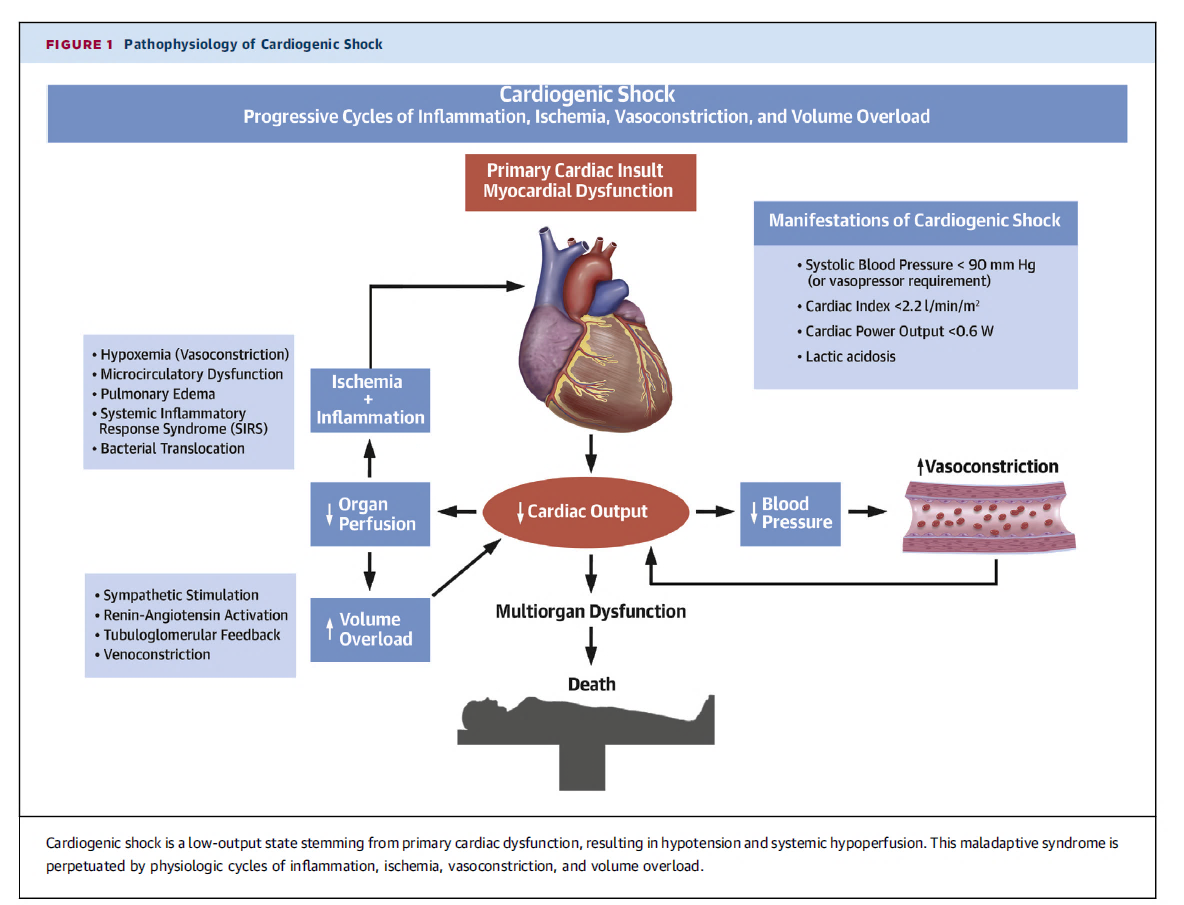 Systolic blood pressure <90 mm Hg(or vasopressor requirement)
Cardiac Index <2.2 l/min/m2
Cardiac power output <0.6 W
Lactic acidosis
Hypoxemia (vasoconstriction)
Microcirculatory dysfunction
Pulmonary oedema
Systemic Inflammatory Response Syndrome (SIRS)
Bacterial translocation
Ischaemia+inflammation
Organperfusion
Organperfusion
Cardiac output
Sympathetic stimulation
Renin-angiotensin activation
Tubuloglomerular feedback
Venoconstriction
Volumeoverload
Tehrani BN, et al. J Am Coll Cardiol Heart Fail. 2020;8:879-91
5
Prognosis of ACS with HF
6
ACS, acute coronary syndrome; HF, heart failure
Impact on prognosis of HF and LVEF in ACS
No HF within ACS hospitalisation
HF within ACS hospitalisation
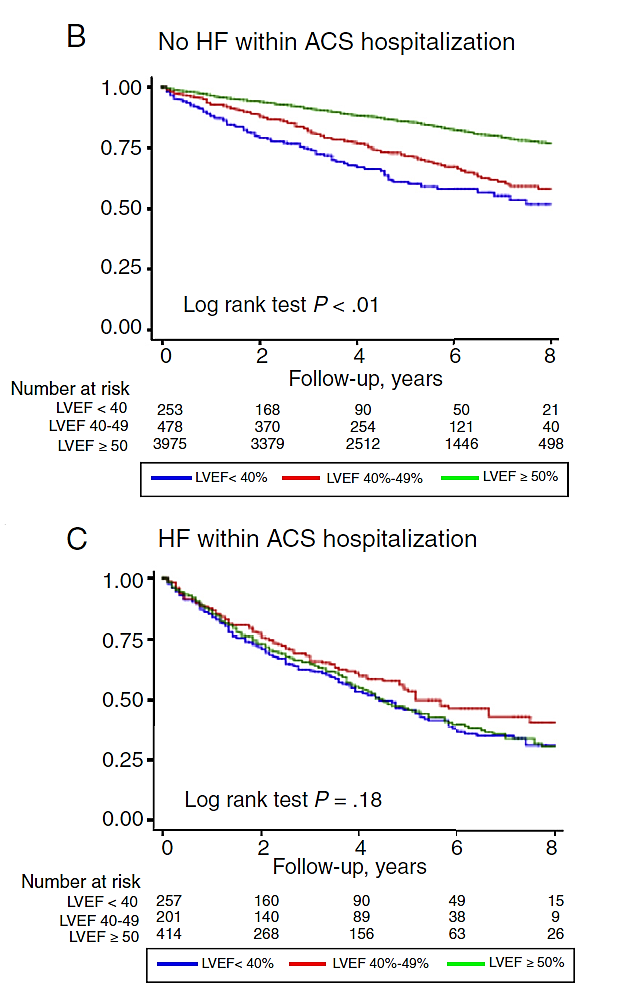 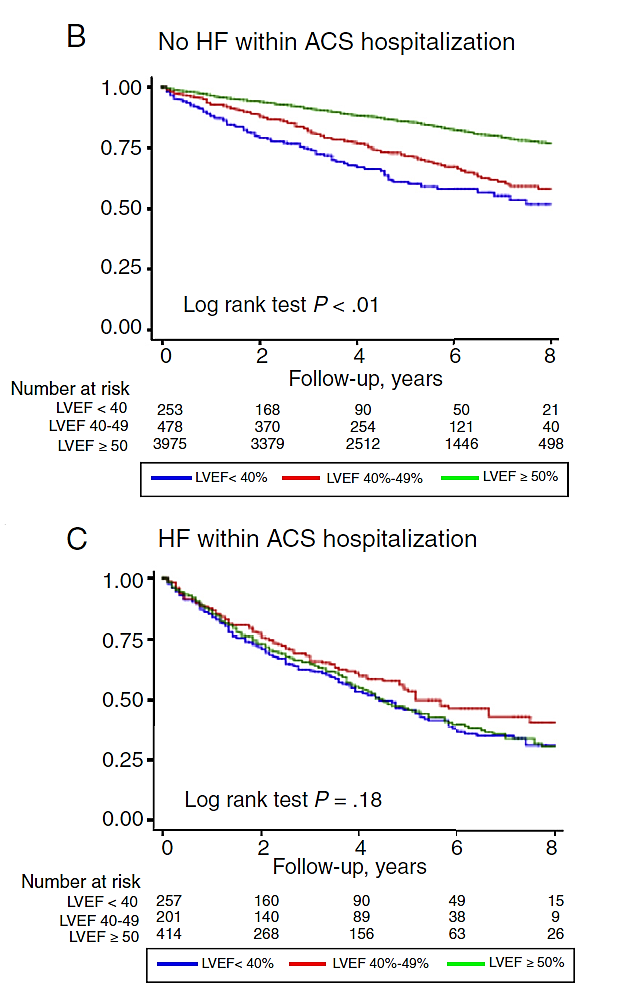 1.00
1.00
0.75
0.75
0.50
0.50
0.25
0.25
Log rank test p<0.01
Log rank test p=0.18
0.00
0.00
0
2
4
6
8
0
2
4
6
8
Follow-up, years
Follow-up, years
No. at riskLVEF <40
LVEF 40-49
LVEF ≥50
No. at riskLVEF <40
LVEF 40-49
LVEF ≥50
253
478
3,975
168
370
3,379
90
254
2,512
50
121
1,446
21
40
498
257
201
414
160
140
268
90
89
156
49
38
63
15
9
26
LVEF <40%
LVEF 40-49%
LVEF ≥50
LVEF <40%
LVEF 40-49%
LVEF ≥50
ACS, acute coronary syndrome; HF, heart failure; LVEF, left ventricular ejection fraction
Agra R, et al. Rev Esp Cardiol (Engl Ed). 2018;71:820-8
7
High-sensitivity cardiac Troponin I and risk of HF in ACS
HF
hospitalisation
HF hospitalisation or cardiac death
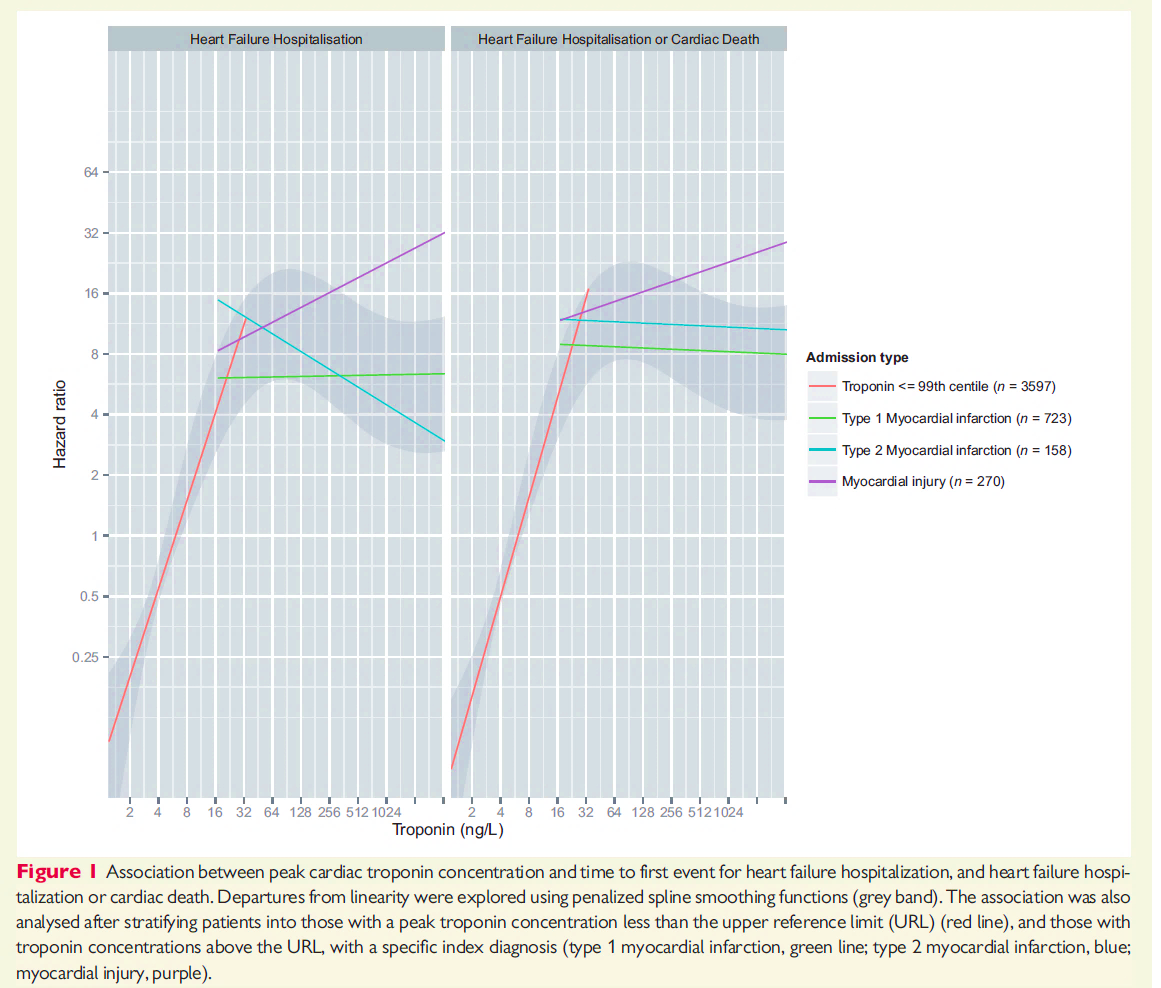 Association between peak cardiac troponin concentration and time to first event for HF, and HF hospitalisation or cardiac death
Hazard ratio (HR)
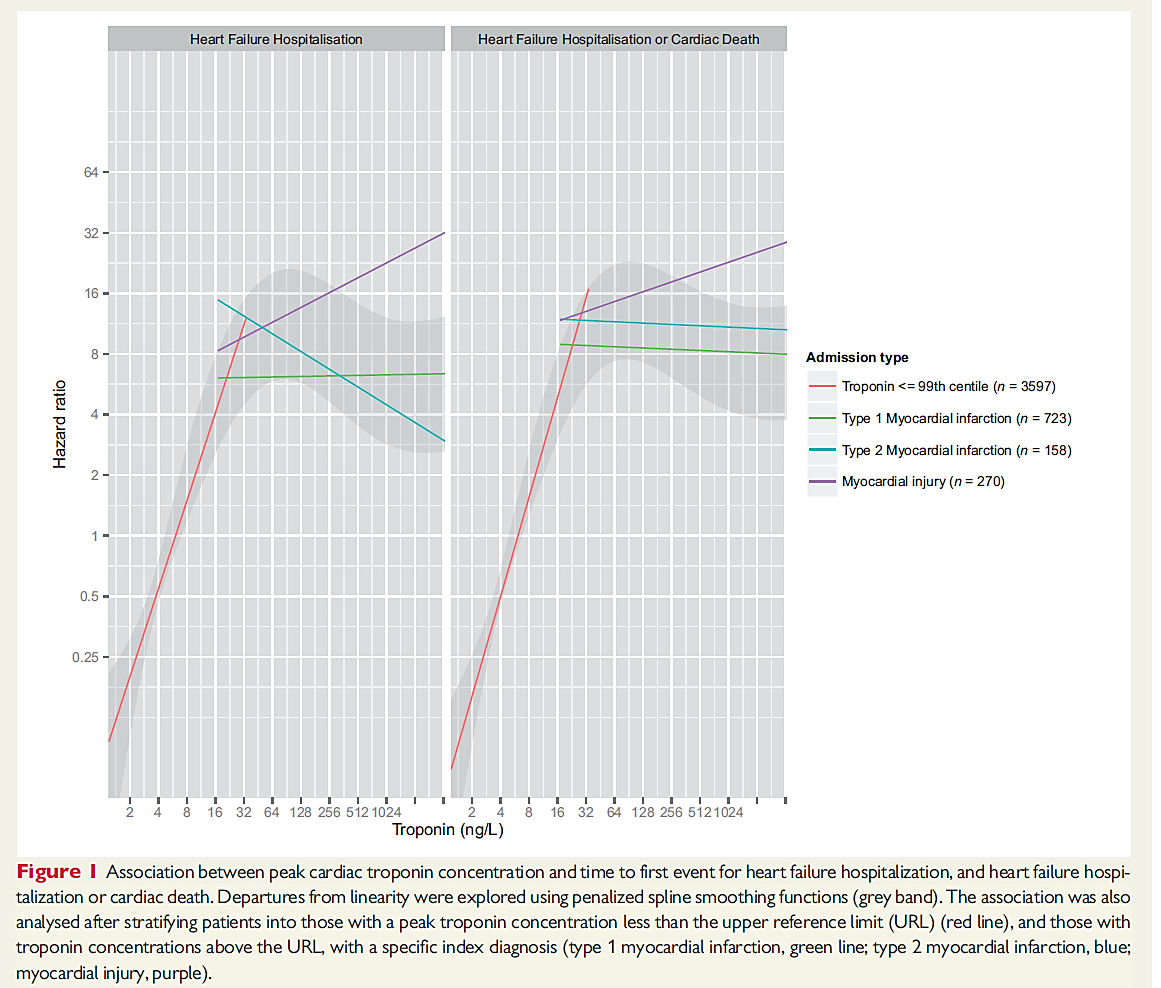 Troponin ≤99th centile (n=3,597)
Type 1 myocardial infarction (MI) (n=723)
Type 2 MI (n=158)
Myocardial injury (n=270)
Troponin (ng/L)
ACS, acute coronary syndrome; HF, heart failure; LVEF, left ventricular ejection fraction
Stelzle D, et al. Eur Heart J Qual Care Clin Outcomes. 2018;4:36-42
8
MANAGEMENT
9
Impact of in-hospital revascularisation on survival in NSTE-ACS and HF
Cumulative death rate from admission to 6 months by revascularisation in patients with NSTE-ACS and congestive heart failure (CHF)
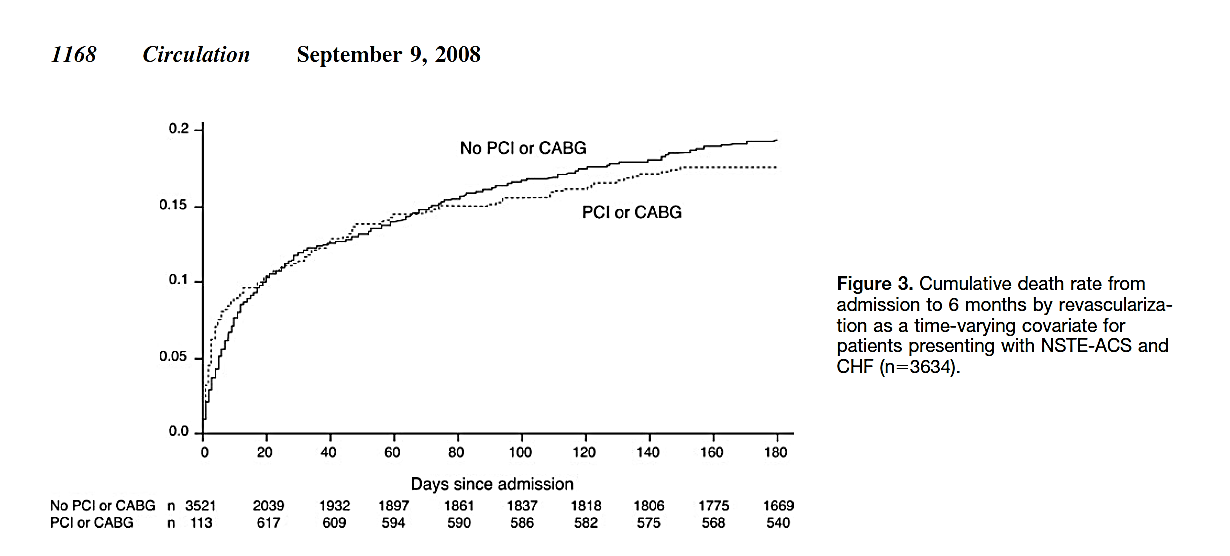 No percutaneous coronary intervention
(PCI) or coronary artery bypass graft (CABG)
0.20
0.15
PCI or CABG
0.10
p<0.001
0.05
0.00
0
20
40
60
80
100
120
140
160
180
Days since admission
NSTE-ACS, non-ST-segment elevation acute coronary syndrome
Steg PG, et al. Circulation. 2008;118:1163-71
10
Recommendations for coronary revascularisation
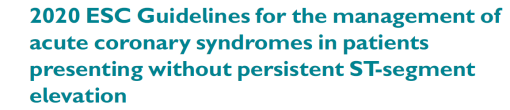 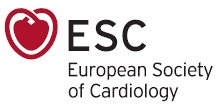 a Class of recommendation; b Level of evidence
aVR, augmented vector right; CS, cardiogenic shock; h, hours; MI, myocardial infarction; NSTE-ACS, non-ST-segment elevation acute coronary syndrome; V1, vector 1
Adapted from Collet J-P, et al. Eur Heart J. 2020. DOI: 10.1093/eurheartj/ehaa575
11
PCI in patients with AMI and CS
30-days death from any cause
CULPRIT SHOCK trial
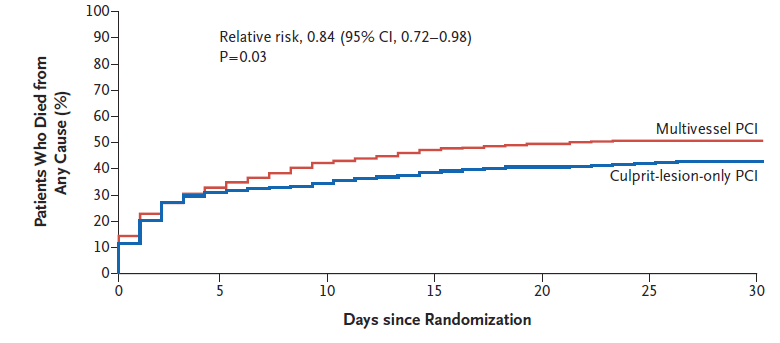 706 patients multivessel disease (MVD) + AMI + CS
Randomized to PCI culprit lesion only (staged optional) vs immediate multivessel (MV) PCI
30-day composite of death or severe renal failure was lower among those who underwent PCI of the culprit lesion only 
1-year mortality did not differ significantly between the two groups
Patients who died from any cause (%)
Relative risk (95% CI), 0.84 (0.72-0.98); p=0.03
Days since randomisation
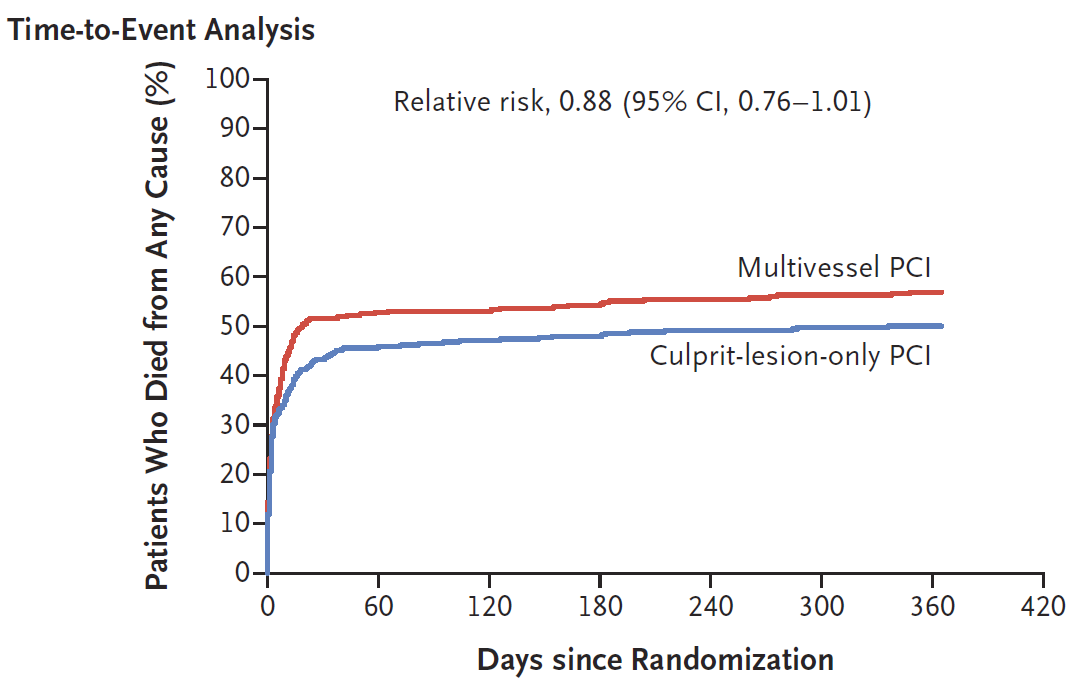 1-year death from any cause
Patients who died from any cause (%)
Relative risk (95% CI), 0.88 (0.76-1.01)
Days since randomisation
AMI, acute myocardial infarction; CI, confidence interval; PCI, percutaneous coronary intervention
Thiele H, et al. N Engl J Med. 2017;377:2419-32; Thiele H, et al. N Engl J Med. 2018;379:1699-710
12
Complete revascularisation in STEMI and MVD
Meta-analysis of randomised Trials
Cardiovascular (CV) death
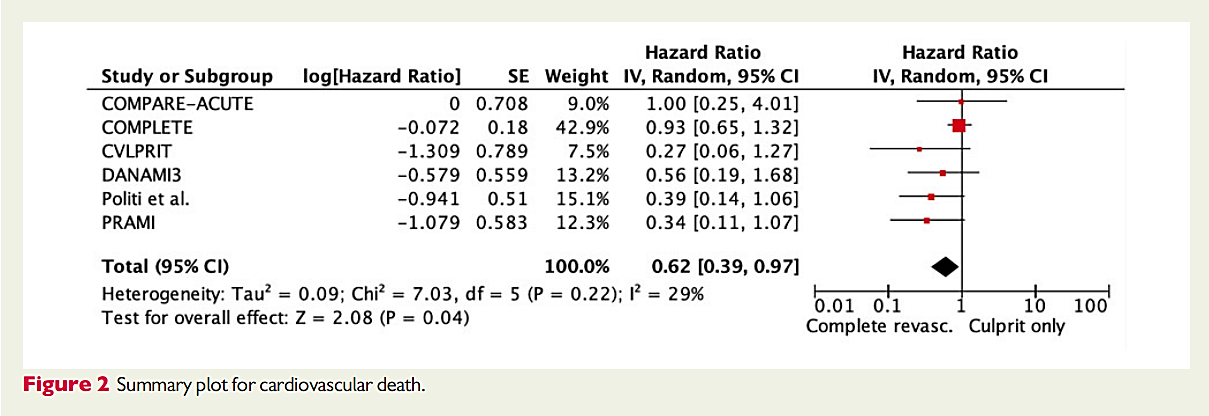 MI
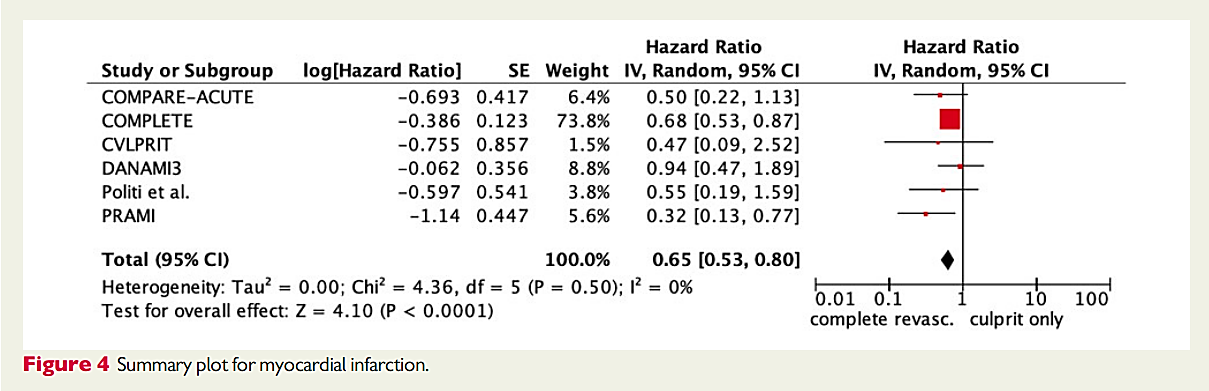 Repeat revascularisation
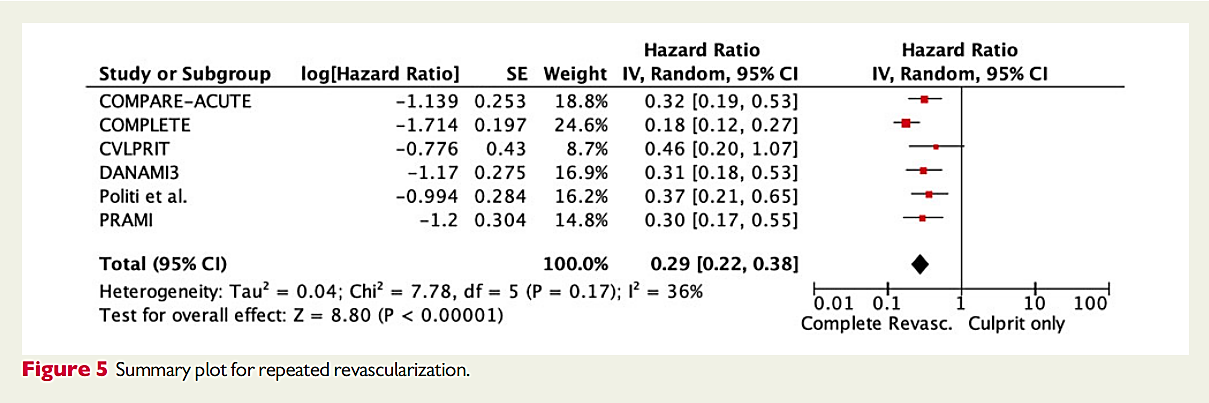 Killip ≥II-IV: 5-11%
CI, confidence Interval; MI, myocardial infarction; MVD, multivessel disease; SE, standard error; STEMI, ST-segment elevation myocardial infarction
Pavasini R, et al. Eur Heart J. 2019;DOI:10.1093/eurheartj/ehz896
13
MV vs culprit revascularisation in NSTE-ACS
Systematic review and meta-analysis
Short term
Long term
Odds ratio
1.14 (1.01-1.29)
1.37 (0.98-1.91)
0.92 (0.71-1.19)
0.88 (0.51-1.50)
0.35 (0.29-0.43)
1.94 (1.01-3.72)
MACE
MI
All-cause death
Repeat PCI
CABG
CVA
MACE
MI
All-cause death
Repeat revascularisation(CABG and PCI)
0.1
0.2
0.5
1
2
5
10
0.1
0.2
0.5
1
2
5
10
Favours MVR
Favours CVR
Favours MVR
Favours CVR
CABG, coronary artery bypass graft; CVA, cerebrovascular accident; CVR, culprit vessel revascularisation; MACE, major adverse cardiovascular events; MI, myocardial infarction; MV(R), multivessel (revascularisation); NSTE-ACS, non-ST-segment elevation acute coronary syndrome; PCI, percutaneous coronary intervention
Siebert VR, et al. Am J Cardiol. 2019;124:1501-11
14
Predictors of evolution
15
Clinical and anatomical criteria to identify high-risk PCI
Clinical criteria:
Ejection fraction ≤30%
ACS + haemodynamic instability
Refractory ACS
Mechanical complications of AMI
Age ≥75 years
History of CVA, diabetes, chronic renal failure, peripheral vascular disease, or chronic obstructive pulmonary disease
Killip class II-IV or CHF
Cardiogenic shock <24 hours
ACS, acute coronary syndrome; AMI, acute myocardial infarction; CHF, congestive heart failure; CVA, cerebrovascular accident
Atkinson TM, et al. JACC Cardiovasc Interv. 2016;9:871-3; Myat A, et al. JACC Cardiovasc Interv. 2015;8:229-44
16
Clinical and anatomical criteria to identify high-risk PCI
Anatomical criteria:
Intervention to an unprotected LMCA (or equivalent)
Distal left main bifurcation intervention
Multivessel disease
PCI in a degenerated CABG
Last remaining coronary vessel
Duke Myocardial Jeopardy score ≥8/12 or SYNTAX score ≥33
Target vessel providing a collateral supply to an occluded second vessel that supplies >40% of the left ventricular myocardium
CABG, coronary artery bypass graft; LMCA, left main coronary artery; PCI, percutaneous coronary intervention
Atkinson TM, et al. JACC Cardiovasc Interv. 2016;9:871-3; Myat A, et al. JACC Cardiovasc Interv. 2015;8:229-44
17
Challenges in the future
18
Left ventricular mechanical circulatory support devices
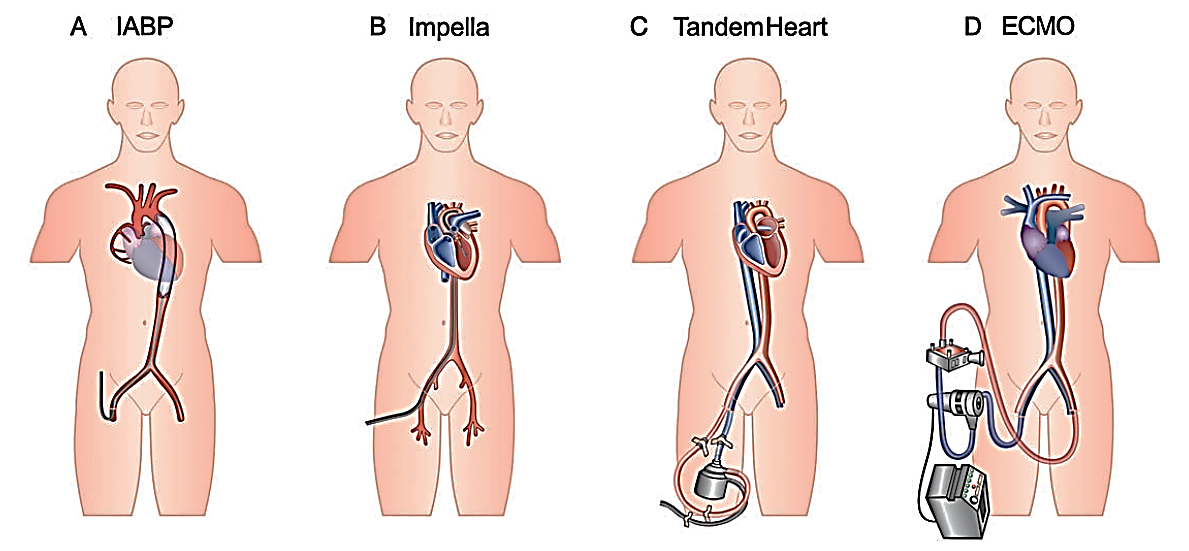 A. IABP
B. Impella®/PHP
C. Tandem Heart
D. ECMO
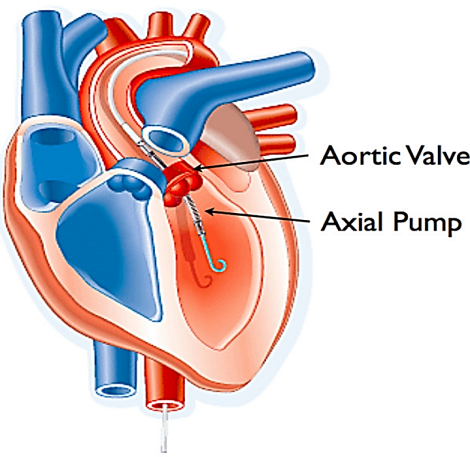 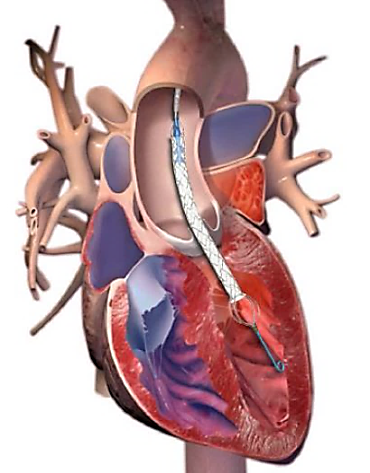 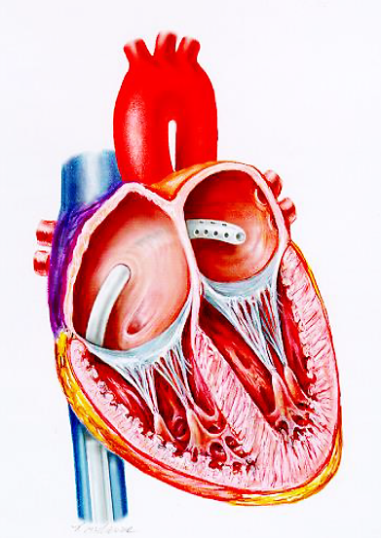 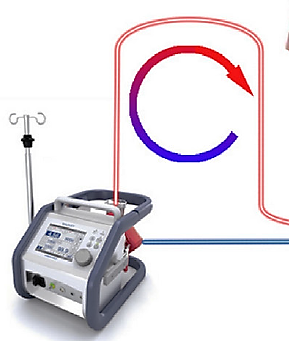 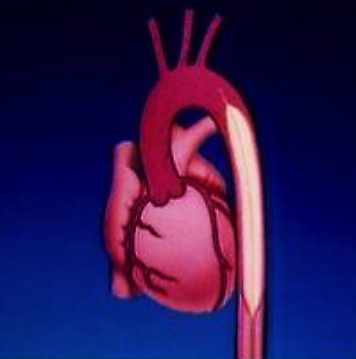 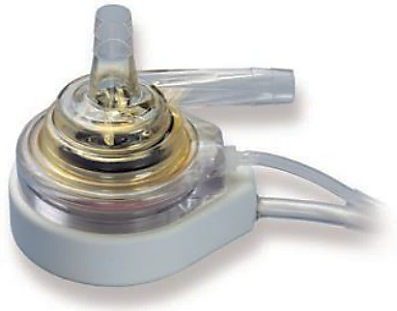 ECMO, extracorporeal membrane oxygenation; IABP, intra-aortic balloon (counterpulsation); PHP, percutaneous heart pump 
Adapted from Werdan KJ, et al. Eur Heart J 2014;35:156-67
19
Haemodynamics during Impella®-protected PCI in high-risk patients with reduced EF
Pressure is systematically maintained with Impella® at levels warranting vital organ perfusion
SBP
MBP
p<0.001
p<0.001
180
160
140
120
100
160
80
60
40
p=0.003
20
p=0.002
0
Pre-PCI
During PCI(lowest value)
Assistance end
EF, ejection fraction; MBP, mean blood pressure; PCI, percutaneous coronary intervention; SBP, systolic blood pressure
Russo G, et al. Int J Cardiol. 2019;274:221-25
20
Ongoing trials in CS investigating percutaneous mechanical circulatory support
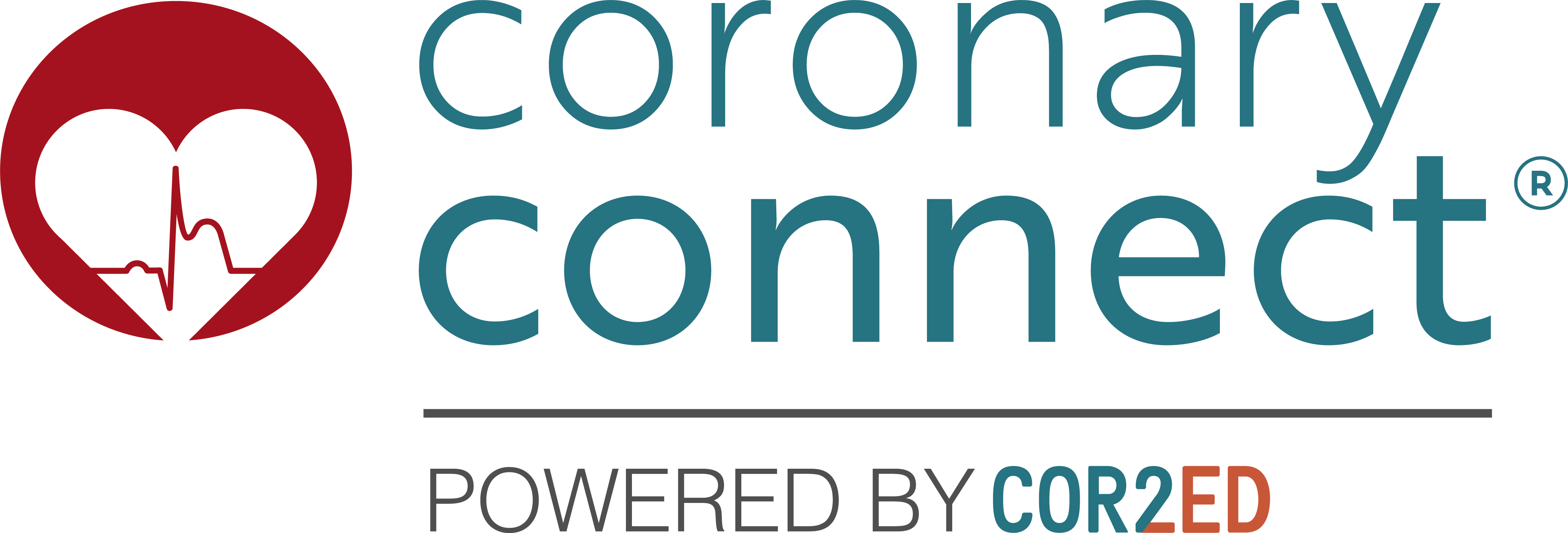 Ongoing trials in CS investigating percutaneous mechanical circulatory support
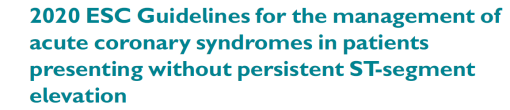 RED circle indicates Impella; BLUE circle indicates ECMO
ACS, acute coronary syndrome; AMI, acute myocardial infarction; CABG, coronary artery bypass graft; CPC, cerebral performance category; CS, cardiogenic shock; ECLS, extracorporeal life support; (VA-)ECMO, (venoarterial) extracorporeal membrane oxygenation; ESC, European Society of Cardiology; IABP, intra-aortic balloon (counterpulsation); LVEF, left ventricular ejection fraction; OHCA, out of hospital cardiac arrest; PCI, percutaneous coronary intervention; RRT, renal replacement therapy; STEMI, ST-segment elevation myocardial infarction
Collet J-P, et al. Eur Heart J. 2020. DOI: 10.1093/eurheartj/ehaa575 (supplementary data)
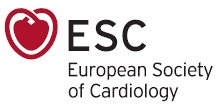 21
SUMMARY
Patients with cardiogenic shock, immediate coronary angiography is indicated and PCI should be performed
Percutaneous mechanical circulatory support (MCS) devices and/or venoarterial extracorporeal membrane oxygenation may be considered in selected patients, depending on age, comorbidities, neurological function, and severity of CS. Several clinical trials are ongoing comparing different devices
Although coronary revascularisation should be performed as soon as possible, the optimal timing for MCS requires further evaluation
Currently, no survival benefit has been demonstrated for these devices compared with intra-aortic balloon pump (IABP) use
Collet J-P, et al. Eur Heart J. 2020. DOI: 10.1093/eurheartj/ehaa575; Bagai J, et al. Curr Cardiol Rep. 2019; 21: 17. doi: 10.1007/s11886-019-1102-3
22
REACH CORONARY CONNECT VIA TWITTER, LINKEDIN, VIMEO & EMAILOR VISIT THE GROUP’S WEBSITEhttp://www.coronaryconnect.com/
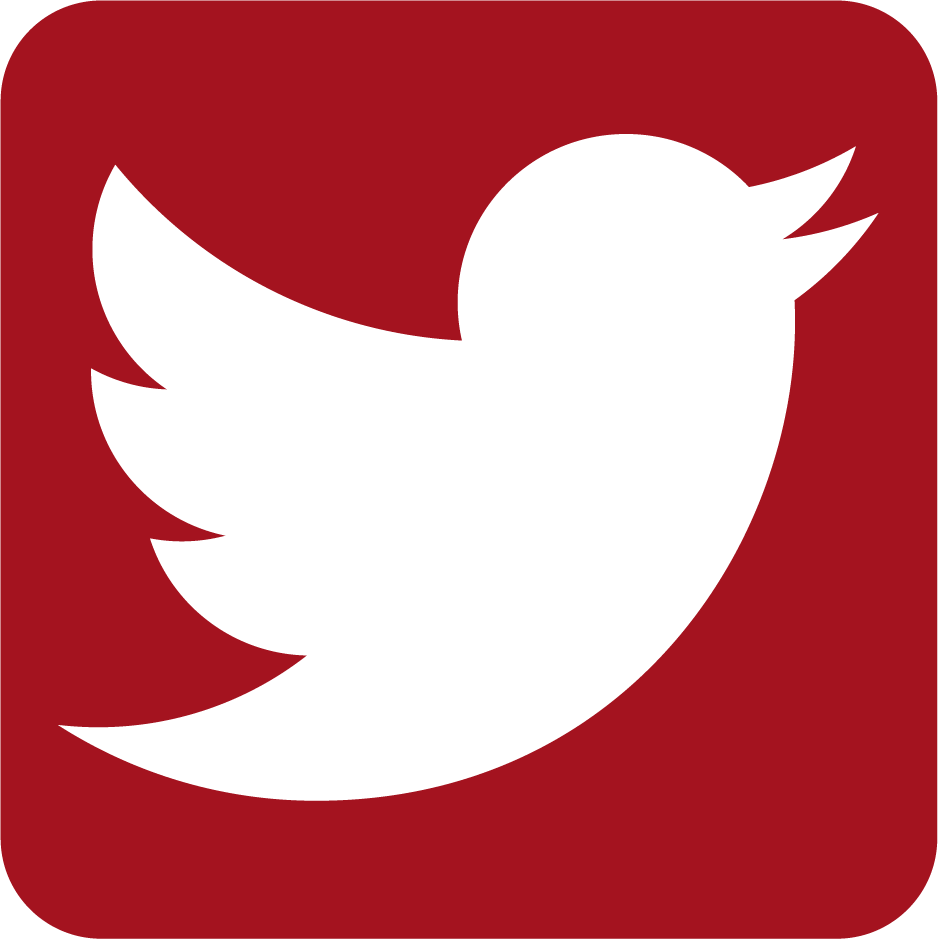 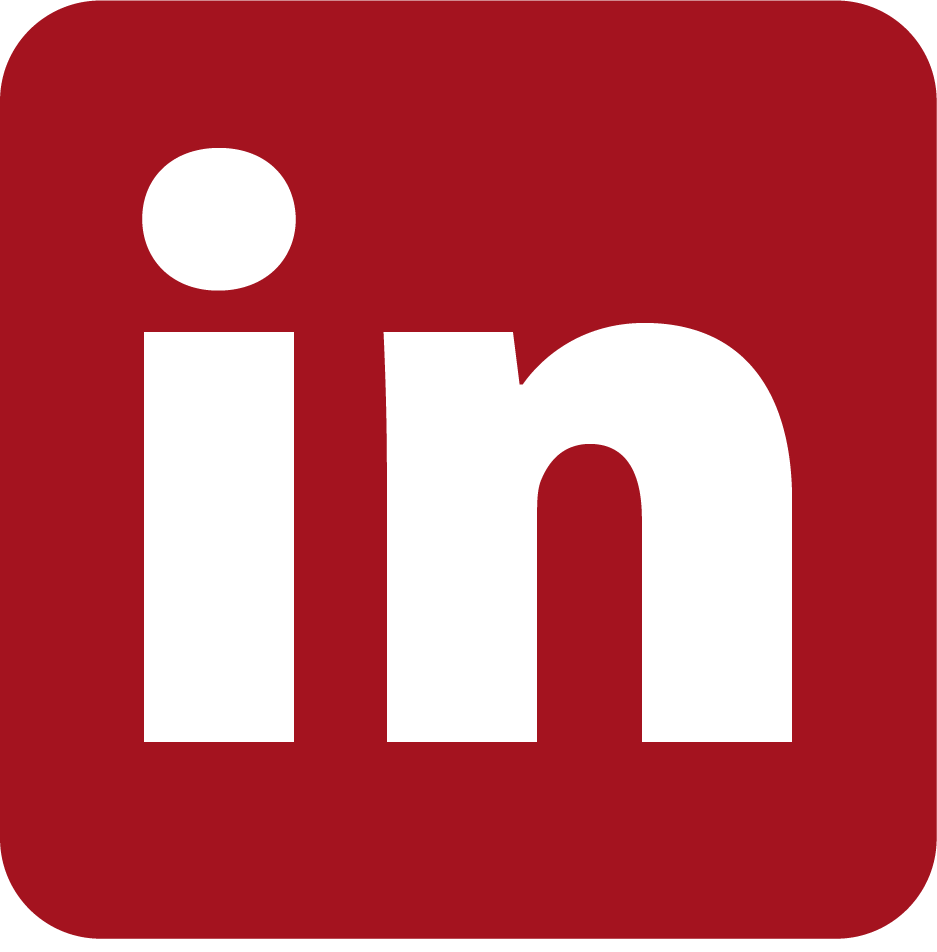 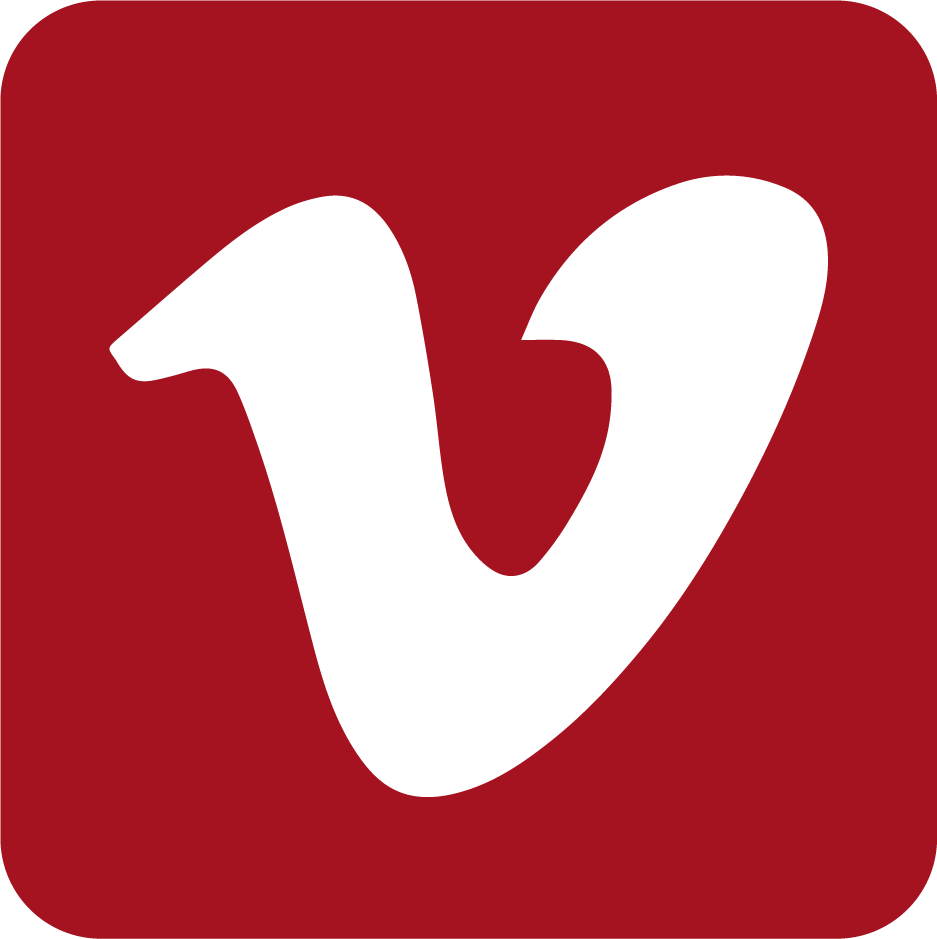 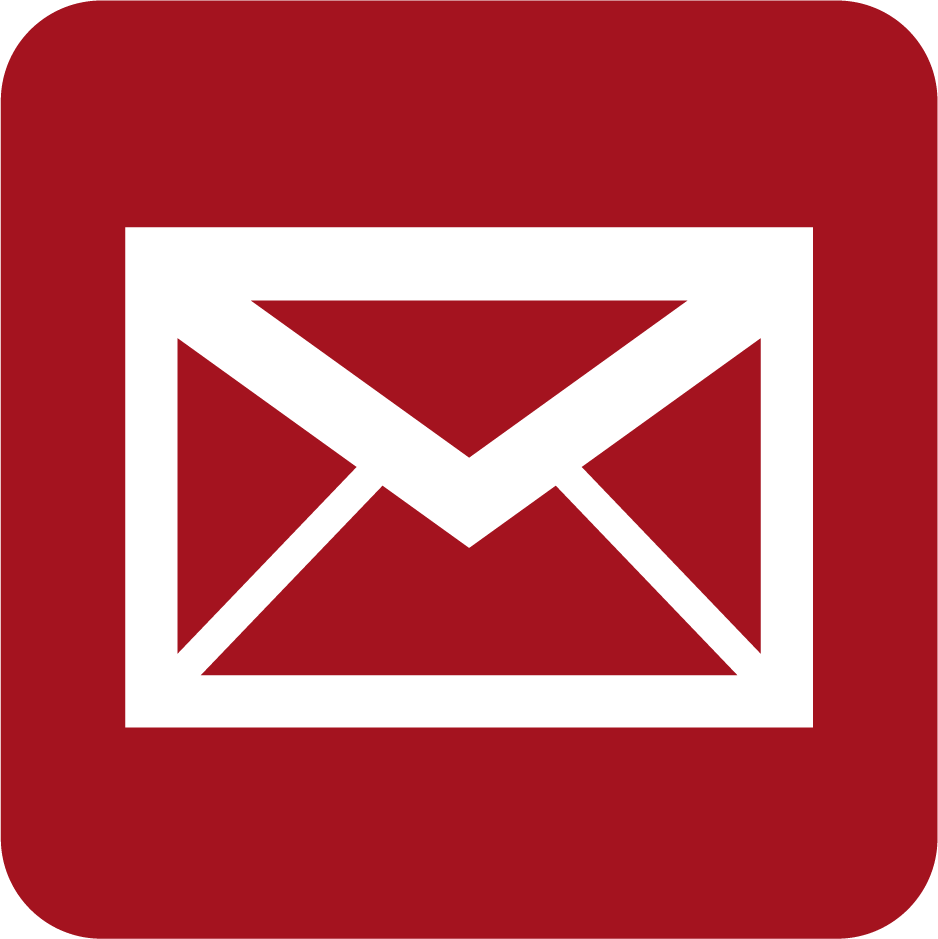 Follow us on Twitter @CoronaryConnect
Watch us on theVimeo ChannelCORONARY CONNECT
Emailcarrie.brubaker@cor2ed.com
Follow the CORONARY CONNECT
Group on LinkedIn
23